"ГЕРМЕС ЦЕНТР"  ХУВЬЦААТ КОМПАНИ
2017 ОНЫ ҮЙЛ АЖИЛЛАГААНЫ БОЛОН САНХҮҮГИЙН ТАЙЛАН
2018 ОН
1
КОМПАНИЙН ТУХАЙ ТОВЧ МЭДЭЭЛЭЛ
"Гермес Центр“ ХК
Энгийн 
100 төгрөг
175 төгрөг

78 543 001 ширхэг
ТУЗ-ийн дарга Д.Оюунсүрэн
 Гүйцэтгэх захирал Б.Оюунцэцэг
Түрээс 
Баянгол дүүрэг, 4-р хороо, Нарны зам 20/1 өөрийн байр
2003 оны 07-р сарын 22-ны өдөр
16
30-15-77
www.hermescenter.mn
Үнэт цаас гаргагчийн нэр:
Хувьцааны төрөл: 
Хувьцааны анхны нэрлэсэн үнэ:
Өнөөдрийн байдлаарх зах зээлийн үнэ:
Нийт хувьцааны тоо:
Компанийн удирдлага:
   
Үйл ажиллагааны чиглэл:  
Компанийн албан ёсны хаяг: 

Үүсгэн байгуулагдсан огноо:  
Ажиллагсдын тоо:
  Холбоо барих утас:
Вэб сайт:
2
КОМПАНИЙН ЭРХЭМ ЗОРИЛГО

Олон улсын жишигт нийцсэн худалдаа үйлчилгээний чанар, стандартыг үйл ажиллагаандаа нэвтрүүлж, үйлчилгээний соёл, дэвшилтэт технологийг хэрэглэгч, харилцагчдадаа хүргэж, Монгол улсынхаа эдийн засгийн хөгжилд бодитой хувь нэмэр оруулагч компани байна. 
 
КОМПАНИЙН ҮНДСЭН ЗОРИЛГО

Хэрэглэгчийн эрэлт хэрэгцээнд нийцсэн, зах зээлд өрсөлдөх чадвартай барилгын материалын худалдааны төв болон бусад үндсэн үйл ажиллагааг эрхлэх замаар ашигтай ажиллаж, хувьцаа эзэмшигчдийн хөрөнгийг өсгөж, тэдний ашиг сонирхлыг ханган ажиллах нь компанийн үндсэн зорилго.


КОМПАНИЙН УРИА ҮГ

Ая тухыг эрхэмлэгч
3
ХҮНИЙ НӨӨЦ 2017 ОН           Ажиллагсдын тоо 16 /захиргааны 3, засвар үйлчилгээний 13/
4
ҮЙЛ АЖИЛЛАГААНЫ ҮНДСЭН ҮЗҮҮЛЭЛТҮҮД
5
САНХҮҮГИЙН ЕРӨНХИЙ ҮЗҮҮЛЭЛТ
"Гермес Центр" Хувьцаат компани нь Улаанбаатар хотод барилгын материалын худалдааны төвийг ажиллуулж ирлээ. 
Компанийн санхүүгийн тайлангийн үндсэн үзүүлэлтүүд
Ажиллагсдын тоо: 16 хүн
Нийт хөрөнгө: 8,483.9 сая төгрөг
Эргэлтийн хөрөнгө: 1,678.3 сая төгрөг
Үндсэн хөрөнгө: 6,805.6 сая төгрөг
Эзэмшигчийн өмч: 7,854.3 сая төгрөг
Жилийн нийт ашиг: 715.4 сая төгрөг буюу нийт хөрөнгийн дүнтэй харьцуулахад өр төлбөр 2.3%, эзэмшигчийн өмч 92.6%, хуримтлагдсан ашиг 8.4% байна.  
2. Татварын өр төлбөрийн тухай: 
Компанийн хэмжээнд 2017 онд ААНОАТатварт 82,8 сая төгрөг, ажиллагсдын цалингаас суутгасан ХАОАТатварт 21,8 сая төгрөг, НӨАТатварт 133,3 сая төгрөг, ҮХЭХАТатварт 56,5 сая төгрөг, хувь хүний суутгалын татварт 2,1 сая  төгрөг, ногдол ашгийн татварт 61,9 сая төгрөг нийтдээ улсад 358,3 сая төгрөгийн татвар төлсөн бөгөөд татварын ямар нэгэн өр төлбөргүй ажиллаа.
ОРЛОГО, ЗАРДАЛ, АШИГ 
/сая төгрөг/
ЦЭВЭР АШИГ, АЛДАГДЛЫН ТӨЛӨВЛӨГӨӨНИЙ БИЕЛЭЛТ 
/сая төгрөг/
<
8
ХӨРӨНГӨ, ӨР ТӨЛБӨР /сая төгрөг/
<
9
ОРЛОГЫН БҮТЭЦ-2017 ОН
/Нийт орлого 1,490.4 сая төгрөг/
10
БОРЛУУЛАЛТЫН ОРЛОГЫН ТӨЛӨВЛӨГӨӨ/сая төгрөг/
next
11
НЭГЖ ХУВЬЦААНД НОГДОХ АШИГ/төгрөг/
12
ЦАЛИН УРАМШУУЛАЛ НӨӨЦИЙН САН 2017 ОН/10.8 сая төгрөг /
13
НИЙТ ХӨРӨНГӨД ӨР ТӨЛБӨРИЙН ЭЗЛЭХ ХУВЬ 2017 ОН
/Нийт хөрөнгө 8,483.9 сая төг, өр төлбөр 198.9 сая төг/
14
БОГИНО ХУГАЦААТ ӨР ТӨЛБӨР 2017 ОН
/Нийт - 198.9 сая төгрөг/
ЭРГЭЛТИЙН БУС ХӨРӨНГӨ 2017 ОН      /Нийт хөрөнгө-8,483.9 сая төгрөг, Нийт элэгдэл-1,832.9 сая төгрөг, цэвэр хөрөнгө 6,805.6 сая төгрөг/
16
ЭРГЭЛТИЙН ХӨРӨНГӨ 2017 ОН/Нийт 1,678.0 сая төгрөг/
17
НИЙТ ХӨРӨНГӨНД ЭЗДИЙН ӨМЧ ЭЗЛЭХ ХУВЬ 2017 ОН/Нийт 8,483.9 сая төгрөг/
18
ТҮРЭЭСИЙН ТАЛБАЙН ҮНЭ ТАРИФ                                                               /₮/
Лангуу
2-р давхар /павильон/
1-р давхар /павильон/
Жич: 2017 оны эхний 1,2,3-р саруудад түрээсийн төлбөрт 10%-ийн хөнгөлөлт үзүүлсэн.
НОГДОЛ АШИГ ТАРААЛТЫН ТАЙЛАН 2013-2017 ОН
20
“ГЕРМЕС ЦЕНТР”ХК-ИЙН НЭГДМЭЛ СОНИРХОЛТОЙ ЭТГЭЭД БОЛОН ТЭДГЭЭРИЙН ЭЗЭМШИЛД БАЙГАА ХУВЬЦААНЫ ТУХАЙ МЭДЭЭЛЭЛ
Компанийн нэр: “Гермес Центр” ХК

Компанийн гаргасан хувьцааны тоо: 78 543 001

Мэдээлэл гаргасан огноо: Бүртгэлийн өдөр буюу 2018 оны 02-р сарын 15-ны өдөр
21
ХУВЬЦАА ЭЗЭМШИГЧИДХУВЬЦААНЫ 4%-ИАС ДЭЭШ БАГЦЫГ ЭЗЭМШИГЧИД
НИЙТ ХУВЬЦААНЫ ТОО

78 543 001

НИЙТ ХУВЬЦАА ЭЗЭМШИГЧДИЙН ТОО
923 
/2018.02.15-ны байдлаар/
22
КОМПАНИЙН ЗАСАГЛАЛЗАСАГЛАЛЫН ТОГТОЛЦОО
23
“ГЕРМЕС ЦЕНТР” ХК-ИЙН 2018 ОНЫ ҮЙЛ АЖИЛЛАГААНЫ ЗОРИЛТ
Компанийн орлого
Тус компани нь 2018 оны эцэст 1,332.6 сая төгрөгийн цэвэр борлуулалтын орлоготой ажиллана. 

Компанийн зарлага
Компанийн хэмжээгээр 2018 онд  төсөвлөснөөр 771.3 сая төгрөгийн зардалтай ажиллана. 

Компанийн ашиг
Татварын дараах цэвэр ашиг төсөвлөснөөр 658.3 сая төгрөг байна. 

Компанийн  нэгж хувьцаанд хуваарилах ашиг
“Гермес Центр” ХК-ийн нэгж хувьцаанд 8 төгрөг 38 мөнгөний ногдол ашиг оногдохоор төлөвлөсөн.

Компанийн бүтэц зохион байгуулалт
Компани нь 16 ажиллагсадтайгаар үйл ажиллагаагаа явуулна.
24
“ГЕРМЕС ЦЕНТР” ХУВЬЦААТ КОМПАНИТӨЛӨӨЛӨН УДИРДАХ ЗӨВЛӨЛИЙН ЕРДИЙН ГИШҮҮН
Овог, нэр : Дугаржав Оюунсүрэн
Оршин суугаа хаяг: УБ хот, БЗД, 13-р хороо, АОС 2 тоот
Утас: 9111-3484
Е майл хаяг: managingdirector@asu.edu.mn
Хүйс: Эр               Эм
Төрсөн огноо: 1959 оны 02-р сар 08 өдөр
Регистрийн дугаар: ЧС 59020887
Төгссөн сургууль: ОХУ, Москва хот, Технологийн дээд сургууль
Мэргэжил: Инженер эдийн засагч
 “Гермес Центр”ХК-д ямар ажил эрхэлдэг: ТУЗ-ийн дарга
Хэдэн жил ажилласан: 39 жил
Хувьцаа эзэмшдэг эсэх: тийм                  үгүй
Ажил эрхлэлтийн байдал
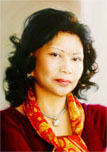 “ГЕРМЕС ЦЕНТР” ХУВЬЦААТ КОМПАНИТӨЛӨӨЛӨН УДИРДАХ ЗӨВЛӨЛИЙН ЕРДИЙН ГИШҮҮН
Овог, нэр : Батсүх Оюунцэцэг
Оршин суугаа хаяг: УБ хот, БЗД 1-р хороо, 29 байрны 20 тоот
Утас: 9911-3321
Е майл хаяг: otsetseg2004@yahoo.com
Хүйс: Эр               Эм
Төрсөн огноо: 1965 оны 05-р сар 21 өдөр
Регистрийн дугаар: ХД 65052167
Төгссөн сургууль: ОХУ, Эрхүү хот, УАААДСургууль, ТЗУХ-ийн институт
Мэргэжил: Инженер эдийн засагч
 “Гермес Центр”ХК-д ямар ажил эрхэлдэг: Гүйцэтгэх захирал, ТУЗ-ийн гишүүн
Хэдэн жил ажилласан: 29 жил
Хувьцаа эзэмшдэг эсэх: тийм                  үгүй
Ажил эрхлэлтийн байдал
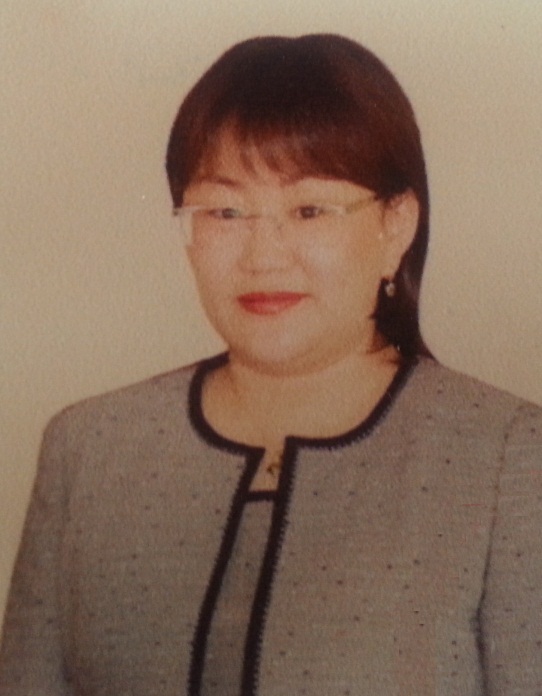 “ГЕРМЕС ЦЕНТР” ХУВЬЦААТ КОМПАНИ   ТӨЛӨӨЛӨН УДИРДАХ ЗӨВЛӨЛИЙН ЕРДИЙН ГИШҮҮН
Овог, нэр : Намсрай Мөнхзул
Оршин суугаа хаяг: СБД, 4-р хороо, 34-р байр 37 тоот
Утас: 9909-6636
Е майл хаяг: munkzul61@yahoo.com
Хүйс: Эр               Эм
Төрсөн огноо: 1961 оны 10-р сар 17 өдөр
Регистрийн дугаар:  ТЖ 61101701
Төгссөн сургууль: ОХУ, Эрхүү хот, их сургууль, СЭЗДСургууль
Мэргэжил:  Эдийн засагч
 “Гермес Центр”ХК-д ямар ажил эрхэлдэг: ТУЗ-ийн гишүүн
Хэдэн жил ажилласан: 33 жил
Хувьцаа эзэмшдэг эсэх: тийм                  үгүй
Ажил эрхлэлтийн байдал
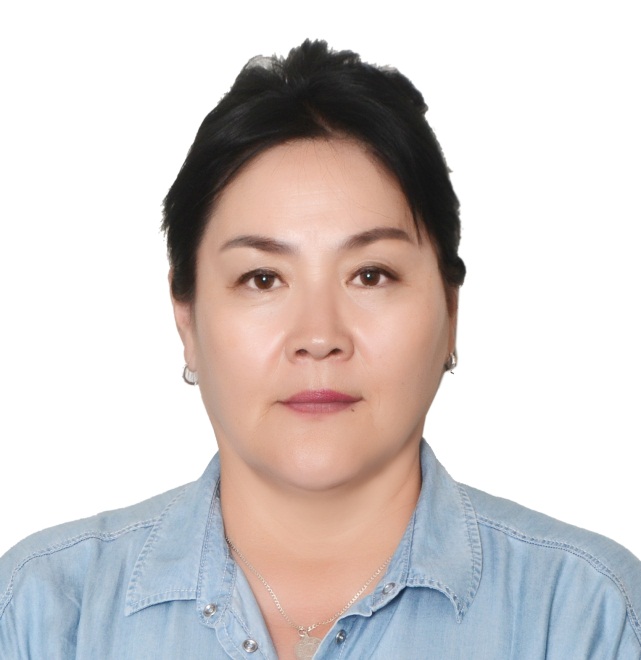 “ГЕРМЕС ЦЕНТР” ХУВЬЦААТ КОМПАНИТӨЛӨӨЛӨН УДИРДАХ ЗӨВЛӨЛИЙН ЕРДИЙН ГИШҮҮН
Овог, нэр : Дүвчиндорж Алтанчимэг
Оршин суугаа хаяг: БЗД, 7-р хороо, 38а-р байр 15 тоот
Утас: 9985-1033
Е майл хаяг: altanchimeg69@yahoo.com
Хүйс: Эр               Эм
Төрсөн огноо: 1974 оны 12-р сар 09 өдөр
Регистрийн дугаар:  АЭ 74120969
Төгссөн сургууль: МУИС-ийн эдийн засгийн дээд сургууль
Мэргэжил:  Нягтлан бодогч
 “Гермес Центр”ХК-д ямар ажил эрхэлдэг: ТУЗ-ийн гишүүн
Хэдэн жил ажилласан: 23 жил
Хувьцаа эзэмшдэг эсэх: тийм                  үгүй
Ажил эрхлэлтийн байдал



Хувьцаа эзэмшдэг эсэх: тийм                  үгүй
Ажил эрхлэлтийн байдал
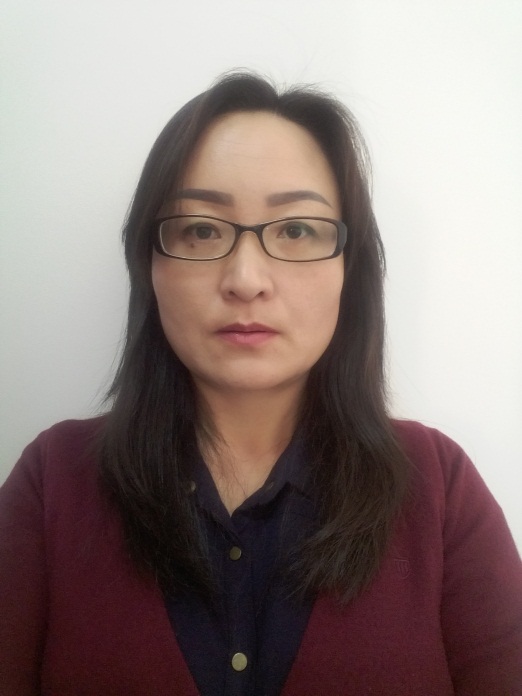 “ГЕРМЕС ЦЕНТР” ХУВЬЦААТ КОМПАНИТӨЛӨӨЛӨН УДИРДАХ ЗӨВЛӨЛИЙН ЕРДИЙН ГИШҮҮН
Овог, нэр : Цэенсүрэн Түвшинжаргал
Оршин суугаа хаяг: СХД, Өнөр хороолол 27-5-156 тоот
Утас: 9111-1118
Е майл хаяг: 
Хүйс: Эр               Эм
Төрсөн огноо: 1958 оны  01-р сар 11 өдөр
Регистрийн дугаар:  ЧТ 58011133
Төгссөн сургууль: Дүрслэх урлагийн дээд сургууль
Мэргэжил:  Зураач
 “Гермес Центр”ХК-д ямар ажил эрхэлдэг: ТУЗ-ийн гишүүн
Хэдэн жил ажилласан:  34 жил
Хувьцаа эзэмшдэг эсэх: тийм                  үгүй
Ажил эрхлэлтийн байдал
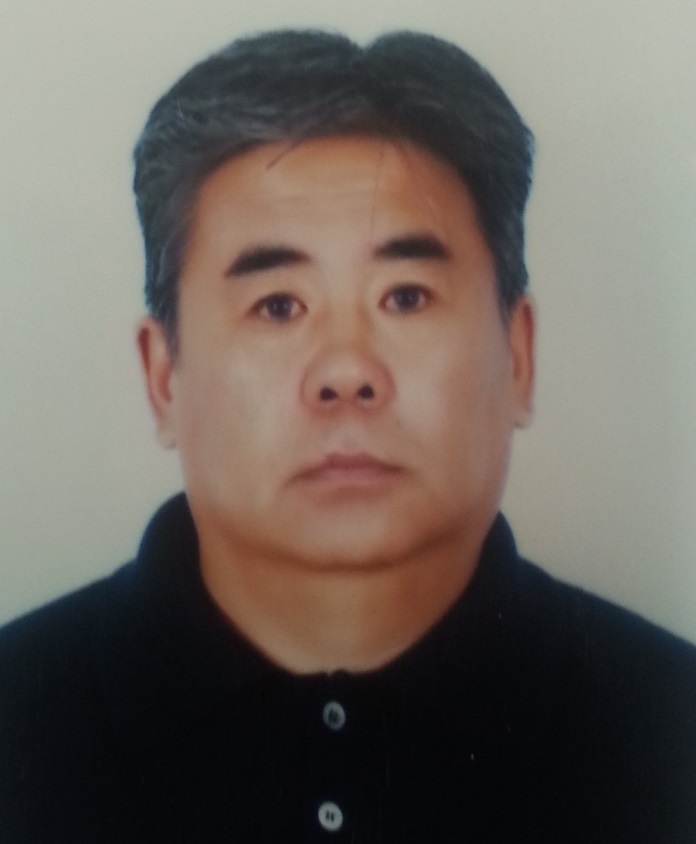 “ГЕРМЕС ЦЕНТР” ХУВЬЦААТ КОМПАНИТӨЛӨӨЛӨН УДИРДАХ ЗӨВЛӨЛИЙН ЕРДИЙН ГИШҮҮН
Овог, нэр : Буянцог Амарсанаа
Оршин суугаа хаяг: БЗД, 26-р хороо, 422-32 тоот
Утас: 9909-5243
Е майл хаяг: Amaraa80@yahoo.com
Хүйс: Эр               Эм
Төрсөн огноо: 1980 оны 03-р сар 07 өдөр
Регистрийн дугаар:  ЧТ 80030779
Төгссөн сургууль: МУИСургууль
Мэргэжил:  Эрх зүйч
 “Гермес Центр”ХК-д ямар ажил эрхэлдэг: ТУЗ-ийн гишүүн
Хэдэн жил ажилласан: 14 жил
Хувьцаа эзэмшдэг эсэх: тийм                  үгүй
Ажил эрхлэлтийн байдал
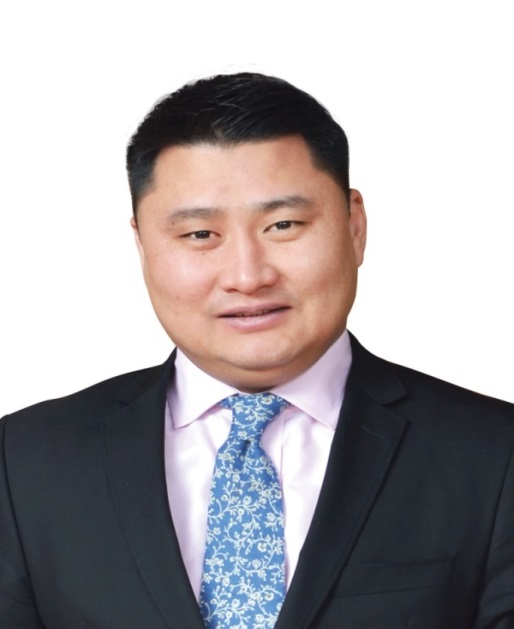 “ГЕРМЕС ЦЕНТР” ХУВЬЦААТ КОМПАНИТӨЛӨӨЛӨН УДИРДАХ ЗӨВЛӨЛИЙН ХАРААТ БУС ГИШҮҮН
Овог, нэр : Нямжав Батсайхан
Оршин суугаа хаяг: БГД, бичил хороолол, 6Б-р байр 92 тоот
Утас: 9909-2929
Е майл хаяг: n_nbatsaikhan@yahoo.com
Хүйс: Эр               Эм
Төрсөн огноо: 1969 оны 04-р сар 05 өдөр
Регистрийн дугаар:  ФЖ 69040518
Төгссөн сургууль: МУИСургууль
Мэргэжил:  Эдийн засагч
 “Гермес Центр”ХК-д ямар ажил эрхэлдэг: ТУЗ-ийн хараат бус гишүүн
Хэдэн жил ажилласан: 17 жил
Хувьцаа эзэмшдэг эсэх: тийм                  үгүй
Ажил эрхлэлтийн байдал
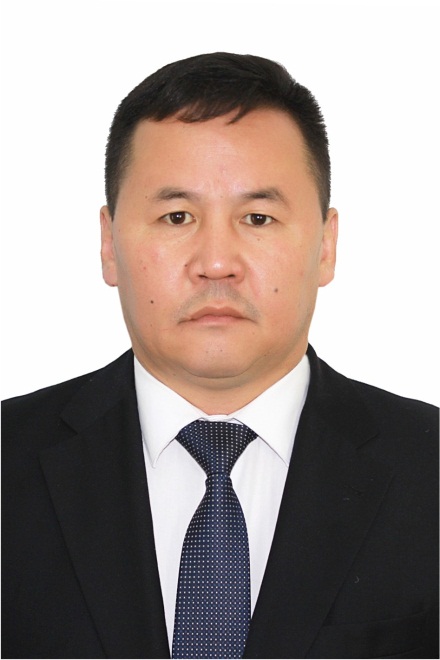 “ГЕРМЕС ЦЕНТР” ХУВЬЦААТ КОМПАНИТӨЛӨӨЛӨН УДИРДАХ ЗӨВЛӨЛИЙН ХАРААТ БУС ГИШҮҮН
Овог, нэр : Дашцэрэн Туяа
Оршин суугаа хаяг: БГД, 6-р хороо, 10-р хороолол К-107 байр 41 тоот
Утас: 9900-5810
Е майл хаяг: tuyaa@savingsbank.mn
Хүйс: Эр               Эм
Төрсөн огноо: 1970 оны 11-р сар 08 өдөр
Регистрийн дугаар:  ГЮ 70110801
Төгссөн сургууль: МУИСургууль 
Мэргэжил:  Эдийн засагч
 “Гермес Центр”ХК-д ямар ажил эрхэлдэг: ТУЗ-ийн хараат бус гишүүн
Хэдэн жил ажилласан: 25 жил
Хувьцаа эзэмшдэг эсэх: тийм                  үгүй
Ажил эрхлэлтийн байдал
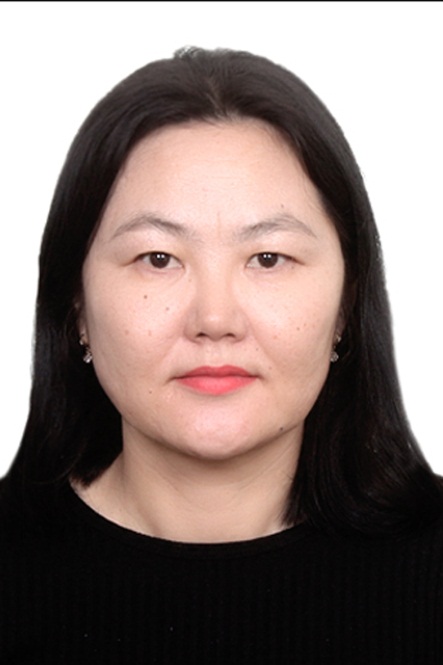 “ГЕРМЕС ЦЕНТР” ХУВЬЦААТ КОМПАНИТӨЛӨӨЛӨН УДИРДАХ ЗӨВЛӨЛИЙН ХАРААТ БУС ГИШҮҮН
Овог, нэр : Балжинням Алтангэрэл
Оршин суугаа хаяг: ХУД, 11-р хороо, Хан хиллс хотхон, 530-р байр 704 тоот
Утас: 9911-0060
Е майл хаяг: altaa79@yahoo.com
Хүйс: Эр               Эм
Төрсөн огноо: 1979 оны 03-р сар 25 өдөр
Регистрийн дугаар:  ЕЙ 79032539
Төгссөн сургууль: СЭЗДСургууль
Мэргэжил:  Банкны эдийн засагч
 “Гермес Центр”ХК-д ямар ажил эрхэлдэг: ТУЗ-ийн хараат бус гишүүн
Хэдэн жил ажилласан: 19 жил
Хувьцаа эзэмшдэг эсэх: тийм                  үгүй
Ажил эрхлэлтийн байдал
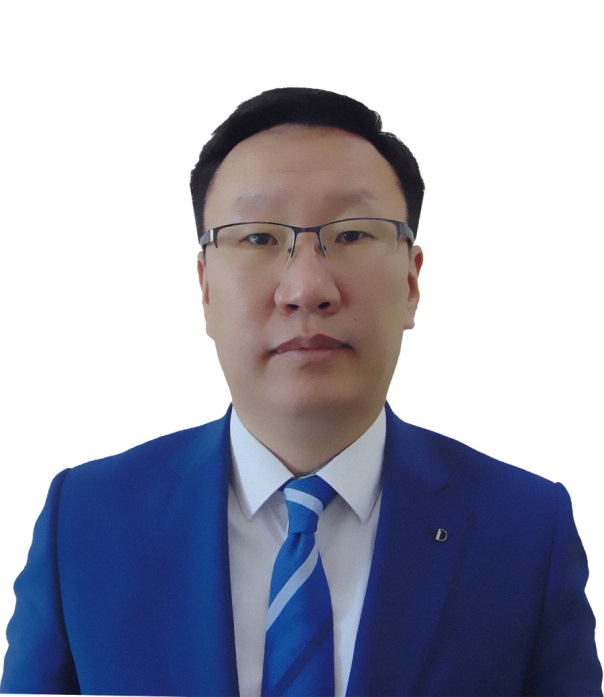